Untapped Potential
How To Stay Healthy So That You Can Enjoy Your LIFE
[Speaker Notes: Health is your Wealth - Some years ago, a gentleman by the name of Terry Moreland bid for and purchased the Victor Valley Medium Community Correctional Facility, a private-owned prison in California]
[Speaker Notes: Mr. Moreland gave his 500 inmates the option of a program (called “New Start”) that put them on a high-nutrient plant-based diet combined with Bible study, occupational training, and anger management. Some of the prisoners thought that it was punishment enough to be in prison, and being put on a plant-based diet was cruel and unusual punishment.]
[Speaker Notes: Out of the 500 prisoners, 15% chose to continue with the standard American prison diet, while 85% decided to eat the plant-based diet. The recidivism rate for the inmates that chose the plant-based diet dropped during the seven years of the program from 50% to 2%. Sadly, Moreland’s program came to an end because of a trivial contract dispute with the State of California. But the example was set and showed us what might be possible.]
[Speaker Notes: Over the past couple of decades, a lot of research has been done on nutrition and its relationship with mental peak performance. Diet and lifestyle are essential factors in achieving peak mental performance. During our LIFE Seminar, we have spent time looking into the importance of mental health, parenting, healthy relationships, finance, making smart choices, etc.  Let me ask you a question.]
Taking care of your physical and mental health is an investment in you.
[Speaker Notes: Is it worth working on these important areas of your life but then not have the physical and mental health to be able to enjoy your life? I want to encourage you to begin to think that taking care of your physical and mental health is an investment in you. The greatest wealth that you have is your health.]
What good is it to succeed, have strong, healthy relationships, retire at age 65, and be sick and diseased and die a few years later?
[Speaker Notes: What good is it to succeed, have strong, healthy relationships, retire at age 65, and be sick and diseased and die a few years later? Who wants that?
Physical fitness and longevity are essential ingredients to living a happy life. If you neglect your health, there is not enough money in this world to save you.]
“Happiness is nothing more than good health and a bad memory.”
- Albert Schweitzer
[Speaker Notes: Albert Schweitzer said, “Happiness is nothing more than good health and a bad memory.” What surprises many people is that the Bible has a lot to say about how to be healthy.]
[Speaker Notes: One of my favorite stories in the Bible is Daniel. Daniel chose no alcohol and ate a plant-based vegetarian diet. As a result of his life choices, Daniel was found 10x wiser than others in his day. Talk about a business edge! Wouldn’t you like to be 10x smarter than all of your coworkers?]
The thief does not come except to steal, and to kill, and to destroy. I have come that they may have life, and that they may have it more abundantly. - John 10:10 NKJV
[Speaker Notes: In the Bible, we see Jesus spent a considerable portion of His ministry healing people. One of my favorite verses in the Bible is found in John 10:10. Jesus says, “The thief does not come except to steal, and to kill, and to destroy. I have come that they may have life, and that they may have it more abundantly.” NKJV]
Beloved, I pray that you may prosper in all things and be in health, just as your soul prospers. - 3 John 1:2 NKJV
[Speaker Notes: In 3 John 1:2, we read, “Beloved, I pray that you may prosper in all things and be in health, just as your soul prospers.” NKJV God is concerned with our health. God wants us to prosper; He wants us to have an abundant life. It is hard to experience this abundant life when we are sick or have a disease. If you take the position that God created us, then who else would know best on how to take care of our bodies]
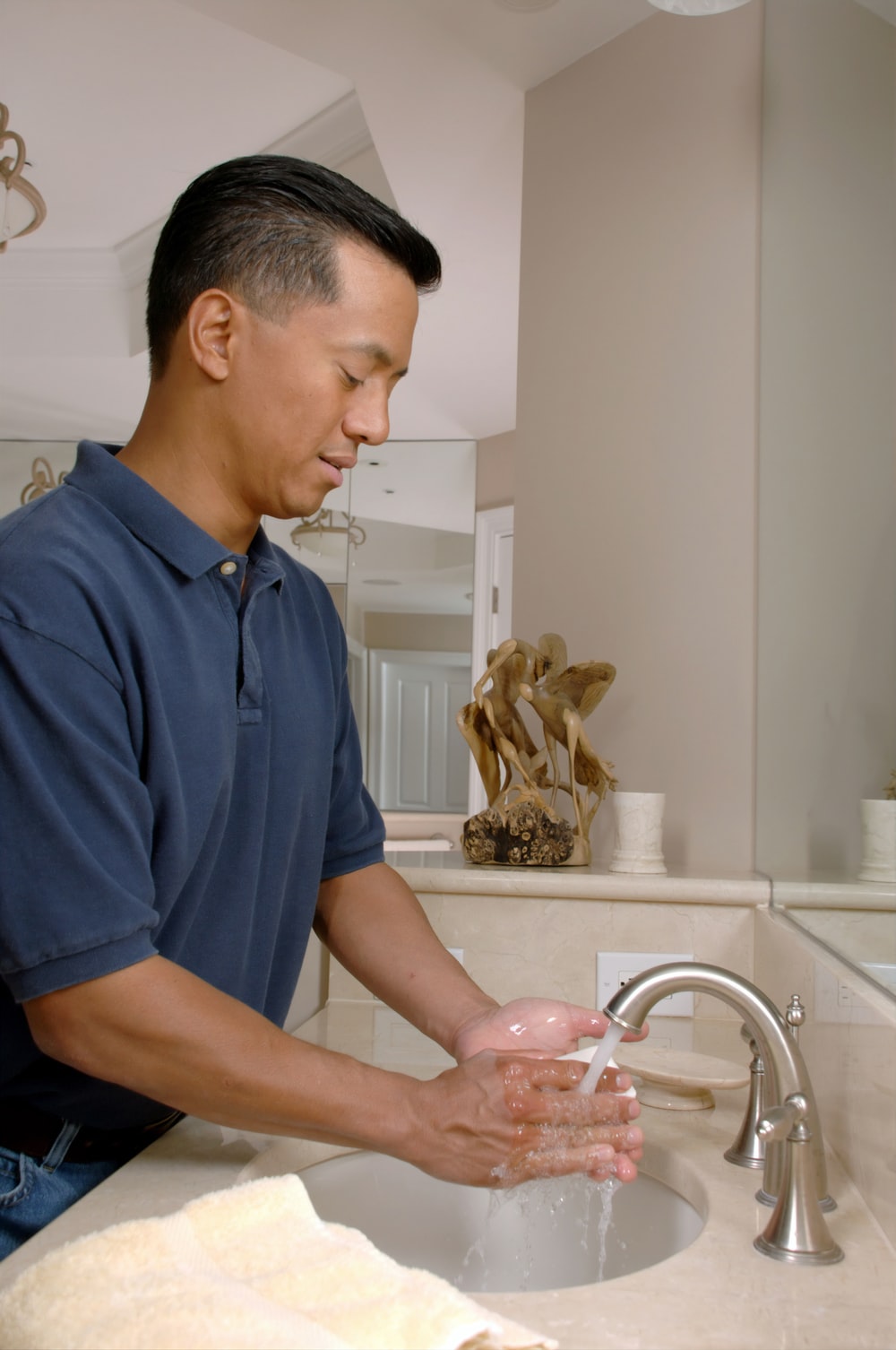 “An ounce of prevention is worth a pound of cure.” - Benjamin Franklin
[Speaker Notes: Benjamin Franklin coined the expression, “An ounce of prevention is worth a pound of cure.”]
NEWSTART
[Speaker Notes: One of the best health principles that I could teach you can be summarized by the acronym NEWSTART. NEWSTART is a lifestyle program that follows eight simple points. Following these points will not only make you feel healthier, but it will also improve your mental health, save you money, and add years to your life. Incidentally, this NEWSTART program is what Terry Moreland used in his Medium Community Correctional Facility. Let’s breakdown the NEWSTART acronym]
N – Nutrition
[Speaker Notes: N – Nutrition. According to the CDC, over 40% of adults in the US are obese. Obesity-related conditions include heart disease, stroke, type-2 diabetes, and certain types of cancer. The annual medical cost in the US for obesity is in the hundreds of billions. The good news is that much of this is reversible.]
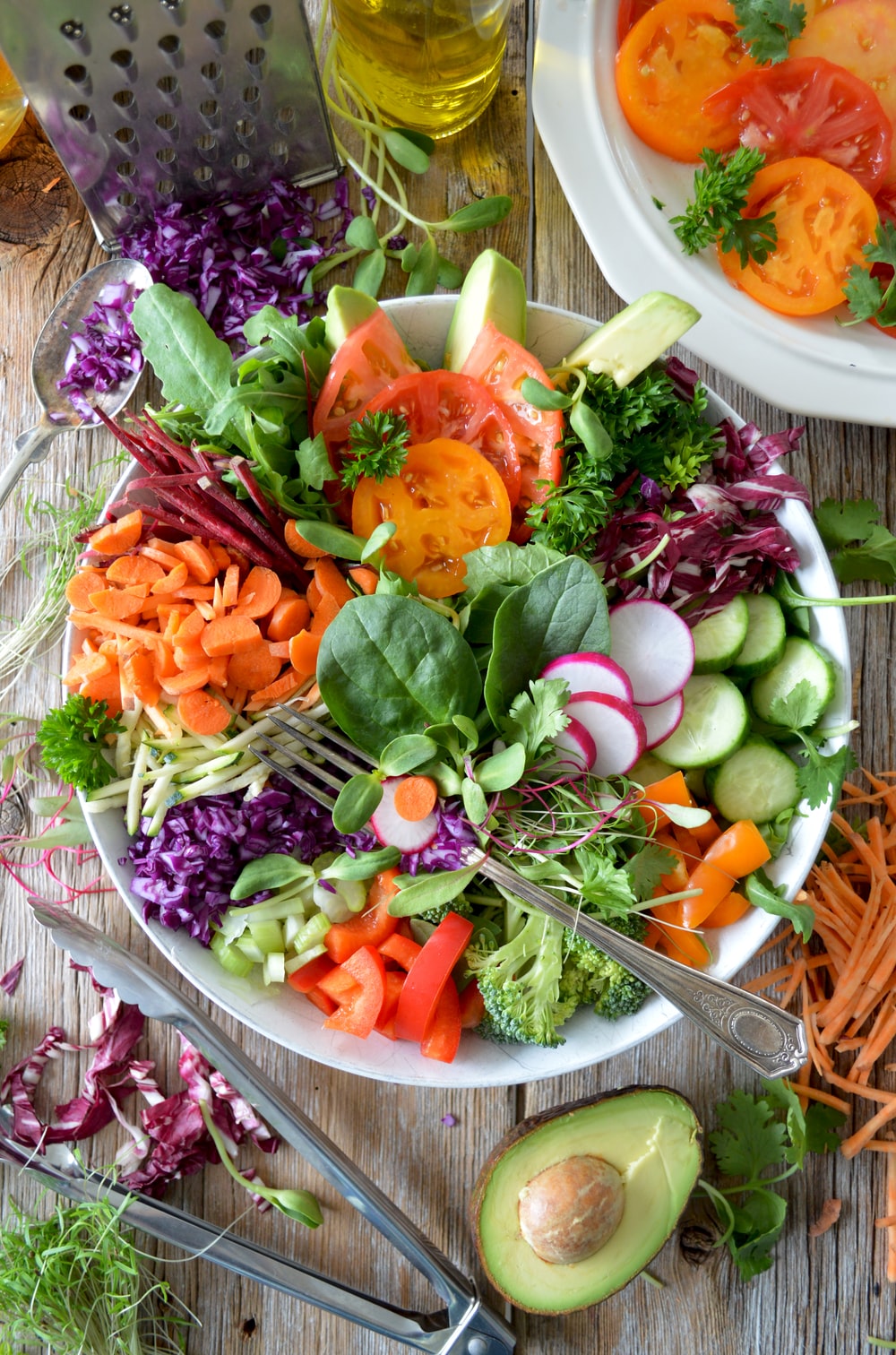 The average caloric intake for moderately active adults is between 2,000 and 2,500 calories per day.
[Speaker Notes: The average caloric intake for moderately active adults is between 2,000 and 2,500 calories per day. 
Let’s put this into perspective. It takes 3,500 calories to equal one pound of fat. So if you are consuming an extra 300 calories a day, in 10-12 days you will have gained a pound of fat. The opposite is also true; if you have a caloric deficit of 300 calories a day, it will take you 10-12 days to lose a pound of fat.]
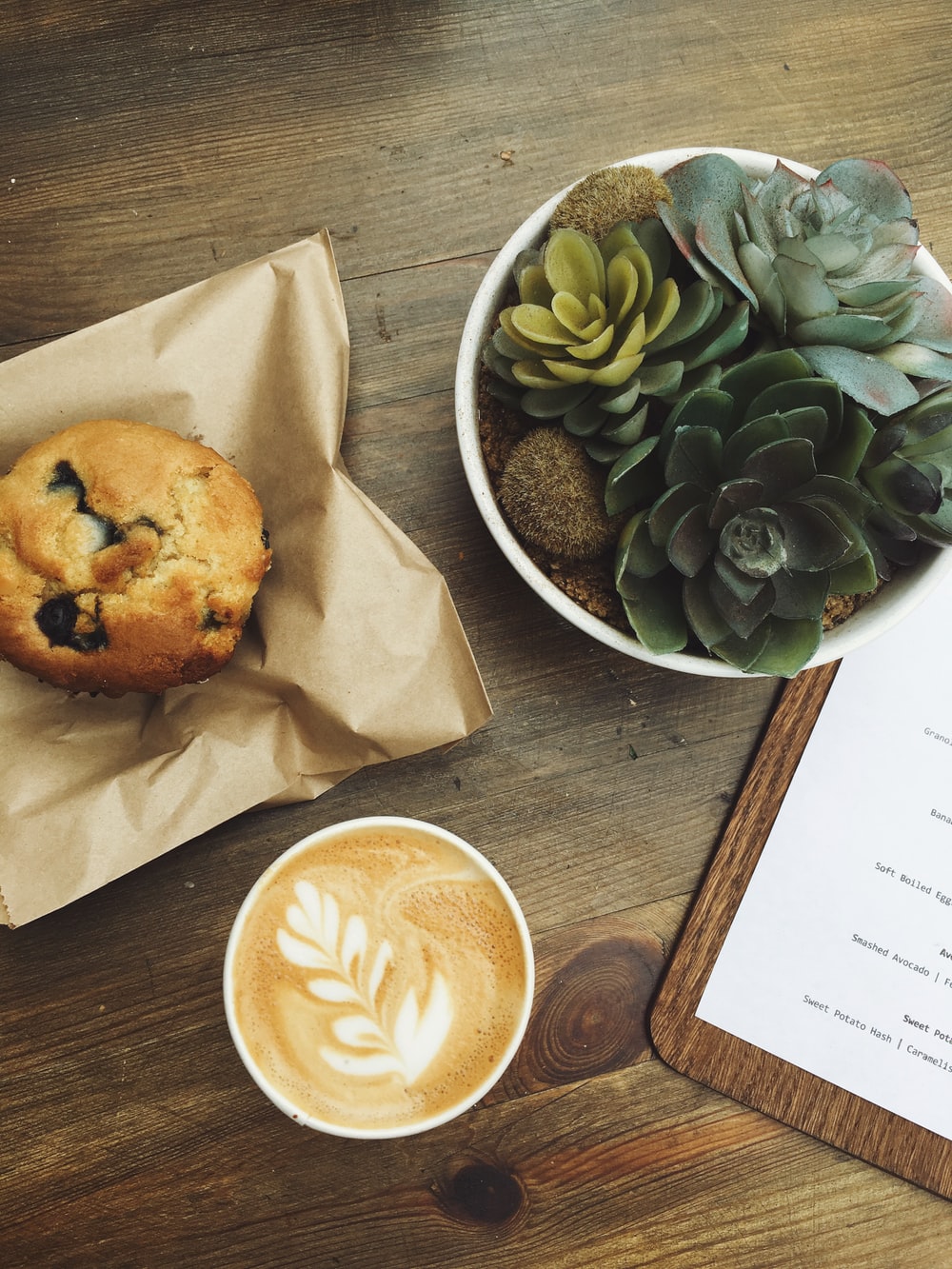 Late - 400 calories+Muffin - 400 calories
[Speaker Notes: A pumpkin spiced late or peppermint mocha at your favorite coffee establishment can put you back 400 calories. One medium-sized blueberry muffin has over 400 calories. For many people, the blueberry muffin and morning late is their daily breakfast. Unfortunately, these empty calories will leave you susceptible to weight gain and scavenging for a second breakfast by 10:00 AM.]
“Breakfast like a king; lunch like a prince; dinner like a pauper.”
[Speaker Notes: When it comes to our meals, there's an old saying: “Breakfast like a king; lunch like a prince; dinner like a pauper.” Eating healthy is easier than you think. Most people eat a rotation of about six different meals a month. We are all creatures of habit. Eating healthier can be as simple as replacing six meals a month with healthier ones.]
[Speaker Notes: You may be thinking, but I don’t have the time to prepare healthy meals. Going through the drive-thru is so much easier. Again, I want us to start thinking about our health as an investment in you and your family. Bureau of Labor Statistics reports the average person spends 2 hours and 45 minutes watching TV, daily. What if we cut that back and spent 45 minutes a day preparing healthy meals? The time is there; we just need to reprioritize.]
1. Eat a large nutritious breakfast.
[Speaker Notes: Here are some basic nutrition guidelines to follow; 1. Eat a large nutritious breakfast]
2. Eat 75% of your calories in the first two meals.
[Speaker Notes: 2. Eat 75% of your calories in the first two meals.]
3. Have a light meal for dinner.
[Speaker Notes: 3. Have a light meal for dinner.]
4. Drink plenty of water.
[Speaker Notes: 4. Drink plenty of water.]
5. Consume ten servings of fruits and vegetables each day.
[Speaker Notes: 5. Consume ten servings of fruits and vegetables each day.]
6. Eat a handful of nuts each day.
[Speaker Notes: 6. Eat a handful of nuts each day]
7. Eliminate snacks. 20% of the calories come from snacking.
[Speaker Notes: 7. Eliminate snacks. 20% of the calories come from snacking.]
8. Chose whole grains wheat bread, whole grains, brown rice, wheat pasta, etc.
[Speaker Notes: 8. Chose whole grains—wheat bread, whole grains, brown rice, wheat pasta, etc.]
9. Avoid sugar-filled beverages.
[Speaker Notes: 9. Avoid sugar-filled beverages]
10. Eat more legumes.
[Speaker Notes: 10. Eat more legumes]
11. Learn to read food labels.
[Speaker Notes: 11. Learn to read food labels. It takes an average of 3-14 days of a healthier diet to be noticeable. Improvement will continue and peak at about 3-6 months.]
“…doctors are always working to preserve our health and cooks to destroy it, but the latter is often more successful.” - Denis Diderot
[Speaker Notes: The French philosopher Denis Diderot wrote that “doctors are always working to preserve our health and cooks to destroy it, but the latter is often more successful.”]
E – Exercise
[Speaker Notes: E – Exercise. Calculations have shown that for every 1 minute of exercise, you get 2 minutes of longevity. Physical fitness is the most significant predictor for longevity. By taking care of your body now, it will pay huge dividends in the future.]
CDC reports that only 23% of Americans get light to moderate exercise
Regular exercise lowers our risk of many diseases.
[Speaker Notes: CDC reports that only 23% of Americans get light to moderate exercise. Regular exercise lowers our risk of many diseases, such as:]
ObesityHeart DiseaseHigh Blood PressureStrokeDiabetesOsteoporosisCancerAnxiety and Depression
[Speaker Notes: Obesity, Heart Disease, High Blood Pressure, Stroke, Diabetes, Osteoporosis, Cancer, Anxiety and Depression]
[Speaker Notes: The Stanford School of Medicine tracked 500 older runners for more than 20 years. The study revealed that after 19 years, the runner’s initial disability was 16 years later than the nonrunners. Not only did the running delay any disability by 16 years, but they lived longer, had better health, less disease, and greater memory.]
[Speaker Notes: Some may think they don’t have enough time to exercise. Remember the Bureau of Labor Statistics report that the average person spends 2 hours and 45 minutes watching TV?  The CDC reports the average adult only spends 17 minutes exercising. Let’s spend more time away from the TV and more time exercising.]
Here’s how you can burn 150 Calories with Moderate Exercise:
Volleyball – 45 minutes
[Speaker Notes: Here’s how you can burn 150 Calories with Moderate Exercise: Volleyball – 45 minutes]
Here’s how you can burn 150 Calories with Moderate Exercise:
Brisk Walking – 30 minutes
[Speaker Notes: Here’s how you can burn 150 Calories with Moderate Exercise: Brisk Walking – 30 minutes]
Here’s how you can burn 150 Calories with Moderate Exercise:
Raking leaves or active gardening – 30 minutes
[Speaker Notes: Here’s how you can burn 150 Calories with Moderate Exercise: Raking leaves or active gardening – 30 minutes]
Here’s how you can burn 150 Calories with Moderate Exercise:
Swimming laps – 20 minutes
[Speaker Notes: Here’s how you can burn 150 Calories with Moderate Exercise: Swimming laps – 20 minutes]
Here’s how you can burn 150 Calories with Moderate Exercise:
Playing basketball – 15-20 minutes
[Speaker Notes: Here’s how you can burn 150 Calories with Moderate Exercise: Playing basketball – 15-20 minutes]
Here’s how you can burn 150 Calories with Moderate Exercise:
Running (1.5 miles) – 15 minutes
[Speaker Notes: Here’s how you can burn 150 Calories with Moderate Exercise: Running (1.5 miles) – 15 minutes]
[Speaker Notes: Exercise not only helps you physically, but it will help you achieve mental peak performance. Another study involving humans with Major Depressive Disorder in a 16-week treatment program found that exercise was just as effective in reducing depression as antidepressants. On average, it takes about one week of daily exercise before depressive symptoms begin to improve in most people.]
W- Water
[Speaker Notes: W- Water. Water is a key ingredient used by virtually every area of our bodies. Your body is 75% water, and your brain is 85% water. Water is virtually free, and there are no side effects. When taken in the correct amount, water can cure or reduce the incidence of many of today’s diseases.]
Kidney Stones
[Speaker Notes: These diseases include: Kidney stones]
Gallbladder Disease
[Speaker Notes: These diseases include: Gallbladder Disease]
Constipation
[Speaker Notes: These diseases include: Constipation]
Urinary Tract Infections
[Speaker Notes: These diseases include: Urinary Tract Infections]
High Blood Pressure
[Speaker Notes: These diseases include: High blood pressure]
Glaucoma
[Speaker Notes: These diseases include Glaucoma. A study done in the American Journal of Epidemiology revealed that those who drank 5+ cups of water a day had significantly less death from coronary heart disease compared to those that drank two glasses of water a day. Think about that; drinking 5+ cups of water a day will cut the risk of coronary heart disease in half.]
Divide your body weight (in pounds) in half. The number that you get is the amount of water in ounces that you should consume every day.
[Speaker Notes: So how much water should you drink a day? Here is a simple formula. Take your body weight and divide it in half. That number you get is the amount of water in ounces that you should consume every day.]
S – Sunlight
[Speaker Notes: S – Sunlight. In the Pacific Northwest, we are used to seeing grey skies. You know you are from the Pacific Northwest when “The mountain is out today," isn't a strange statement. Plus, you rarely wash your car because it's just going to get washed by the rain tomorrow.]
[Speaker Notes: Due to our grey skies and shortened days, it can be a challenge to get enough vitamin D in the winter months. This can cause some to experience seasonal affective disorder or SAD. This disorder comes at the same time every year and can cause you to feel sad or moody. A daily vitamin D supplement can help.]
[Speaker Notes: The best supplementation remains a good sunbath.  Exposure to sunlight helps increase the brain’s release of a hormone called serotonin. Serotonin is associated with boosting one’s mood.  In addition to the joy of feeling the warm sun on our back, the sun is important because it provides us with vitamin D. Vitamin D is an excellent antioxidant.]
[Speaker Notes: Researchers at the University of Washington found that moderate amounts of sunlight can be beneficial in cancer prevention. Those in northern states that received less sunshine had colon cancer rates 50-80 percent higher than those in southern states that received more sunshine.]
T- Temperance
[Speaker Notes: T- Temperance]
“Joy, temperance, and repose, slam the door on the doctor’s nose.”- Henry Longfellow
[Speaker Notes: American poet Henry Longfellow said, “Joy, temperance, and repose, slam the door on the doctor’s nose.” Too much of anything is bad. Take sunlight, for example. It only takes a few minutes of full exposure to get your vitamin D. Too much time in the sun, and you get sunburned, which can lead to cancer. Temperance is about practicing moderation. When we feel like our lives are out of control, temperance can help us regain direction.]
[Speaker Notes: So how do we practice temperance in our own lives?  A challenging place to practice temperance is in our diets. For example, I love baked goods. The Donut House in Anacortes is my absolute favorite. On special occasions, I will take my kids there to enjoy some baked goods. While I am there, I remind myself to practice temperance, and one donut is enough. ]
[Speaker Notes: Another area to practice temperance is with our reliance on technology. I can recall eating dinner at a family restaurant where I witnessed another family sitting around their table, and they were each glued to their cell phones. It’s healthy for families to engage in real conversation and not stare at a small screen. I thought, what if each of them put their cell phones in the middle of the table and the first person to grab their phone paid for the meal. Remember, temperance is about practicing balance and control in your life.]
A – Air
[Speaker Notes: A – Air. How long can you go without breathing? The world record was set in 2012 by German freediver Tom Sietas. He held his breath underwater for 22 minutes and 22 seconds. For most people, we would die after a few minutes without air. Air is approximately 21% oxygen and 79% nitrogen.]
[Speaker Notes: The optimum air to breathe is oxygen-rich, negatively charged air. A charged atom is called an ion. An ion can be either negatively or positively charged.  These negatively charged ions are often referred to as happy ions because they lead to better moods, more energy, and a sense of well-being. Have you ever noticed that after a hike in the outdoors or spending time by a lake can help you to feel refreshed? This is because negative ions tend to congregate in the outdoors.]
[Speaker Notes: In polluted cities, crowded areas and in confined spaces such as offices, industrial areas, schools, and cars, you will find the highest concentration of unhealthy positive ions.
Studies show that people who breath oxygen with a high negative ion concentration are less likely to be depressed, sleep better, and have more energy. High positive ion concentration can lead to higher levels of anxiety, higher levels of depression.]
Go to a place where there are higher concentrations of negative ions. An example would be the forest or the beach.
[Speaker Notes: So how do we get a higher amount of negative ions? Go to a place where there are higher concentrations of negative ions. An example would be the forest or the beach.]
Intentionally take 3-5 deep breaths of clean air.
[Speaker Notes: Intentionally take 3-5 deep breaths of clean air.]
Weather permitting, open a window in your home. At night keep a bedroom window open to allow those happy ions into your room.
[Speaker Notes: Weather permitting, open a window in your home. At night keep a bedroom window open to allow those happy ions into your room.]
When at work, step outside every hour for a breather.
[Speaker Notes: When at work, step outside every hour for a breather.]
On the weekend, spend time out in nature.
[Speaker Notes: On the weekend, spend time out in nature.]
R – Rest
[Speaker Notes: R – Rest. What’s the longest that you have gone without sleep? The world record is 11 days and 25 minutes. What would happen to your body if you decided to stop sleeping? In tests done on lab rats, it was shown that rats would die quicker from sleep deprivation than starvation.]
Without adequate sleep, you are 3x more likely to become sick
[Speaker Notes: Studies show that if you are not getting enough sleep at night, your immune system will suffer. Quality sleep is necessary for a robust immune system. Without adequate sleep, you are 3x more likely to become sick. Those who lack proper sleep tend to eat more, as well as live shorter lives. Sleep deprivation is also a significant factor in poor decision making and decreased mood.]
Newborns – 18 hoursChildren – 12 hoursTeens – 9 HoursAdults – 8 hoursSenior Citizens – 9 Hours
[Speaker Notes: If you want to have physical and mental peak performance, you need to make sure that you are getting adequate sleep. So how much sleep do we need?]
In adults, when you get less than 7 hours of sleep, your rate of death in women goes up by 21% and in men by 26%.
[Speaker Notes: In adults, when you get less than 7 hours of sleep, your rate of death in women goes up by 21% and in men by 26%.]
[Speaker Notes: How to get a better night's sleep? Here’s what the experts say:]
Turn off the lights.
[Speaker Notes: Turn off the lights. This helps your body begin to release melatonin. Exposure to light after dusk can reduce melatonin levels by up to 71%.]
Avoid electronic devices.
[Speaker Notes: Avoid electronic devices. Lying in bed with a tablet or cell phone hinders your body from wanting to fall asleep.]
Stick to a schedule.
[Speaker Notes: Stick to a schedule. The sleep that you get before midnight is much more beneficial that the sleep after midnight.]
Relax and get comfortable.
[Speaker Notes: Relax and get comfortable. Developing a routine will help]
Get active.
[Speaker Notes: Get active. Daily exercise and physical activity helps promote better sleep.]
Be grateful.
[Speaker Notes: Be grateful. Consider closing the day with a prayer and think about what you are thankful for.]
“Early to bed, early to rise, makes a man healthy, wealthy, and wise.” 
- Benjamin Franklin
[Speaker Notes: Benjamin Franklin is quoted as saying, “Early to bed, early to rise, makes a man healthy, wealthy, and wise.”]
T – Trust
[Speaker Notes: T – Trust. Does trust in a divine power play a role in your health? Dr. Newberg’s book How God Changes Your Brain shows that spiritual practices are good for our bodies. He goes on to explain that prayer and meditation play a role in strengthening the circuits in our brain, which makes us more socially alert, lowers anxiety, depression, and neurological stress.]
[Speaker Notes: A study titled Religious Involvement and U.S. Adult Mortality showed that those who never attend religious activates exhibited 2x the risk of death compared to those that attend religious activities more than once a week. This translates into a seven-year difference in life expectancy between those who never attend religious activities and those who attend religious activities more than once a week.  This may seem like a stretch in logic, but attending regular religious services is comparable to not smoking.]
Stop smoking.Increase physical activity.Become more social.Stay married.
[Speaker Notes: Another study shows that regular church attendees are more likely to: Stop smoking. Increase physical activity. Become more social. Stay married.]
[Speaker Notes: The reason for these health benefits is that organized religion provides a support system that helps improve overall health. We were created to be a part of a community. My suggestion? Consider joining one of our follow-up home groups (Great time to promote this).]
[Speaker Notes: Today there are a lot of different diets, fads, and weight loss health gimmicks. In tonight’s presentation, we learned that there are simple things that we can do to improve our health. These health principles cannot be patented and sold to make anyone rich. They are basic, and most of them are free, and all they take is a commitment by you to make your physical and mental health a priority.]
“If I knew I was going to live this long, I’d have taken better care of myself.”- Mickey Mantle
[Speaker Notes: Baseball icon Mickey Mantle once said “If I knew I was going to live this long, I’d have taken better care of myself.”]
“I can do all things through Christ who strengthens me.” - Philippines 4:13 NKJV
[Speaker Notes: Friends, you are not alone, and together, we can start doing what is right.  Paul tells us in Philippines 4:13, “I can do all things through Christ who strengthens me.” NKJV
Let’s go to God in prayer and ask Him to help us live healthier lives.]
1. What is one change that you want to make in your diet? 2. What is one good decision that you want to make regarding your physical fitness?  3. What part of the NEWSTART acronym spoke to your heart the most?
[Speaker Notes: Please be sure to meet in your life groups and go through the discussion questions up on the screen.]